Careers in Aging Week@ Niagara University
Runs from April 7- April 11
Movie Night
Information Table
Lower Level Gallagher Center

Monday– Thursday
12:40- 2 pm

Information on careers in  aging, the rewarding prospective job market in aging, and giveaways like candy and writing utensils. Sponsored by the NU Psychology Club and the Gerontology Center.
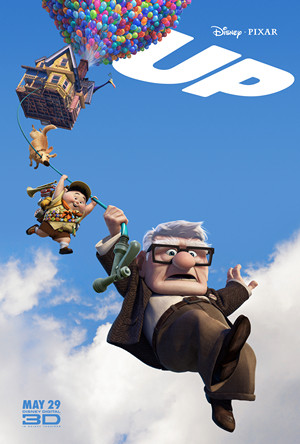 Tuesday, April 8 at 6 pm in Dunleavy 127- 
We will be watching “Up.” There will be pizza, wings, and drinks for you to enjoy.
For more information on Careers in Aging Week, please contact: 
Dr.  Susan Mason: 
sem@niagara.edu 
DePaul 108 OR
Margot Hickey:
mhickey@mail.niagara.edu
Gerontology Center
DePaul 105B
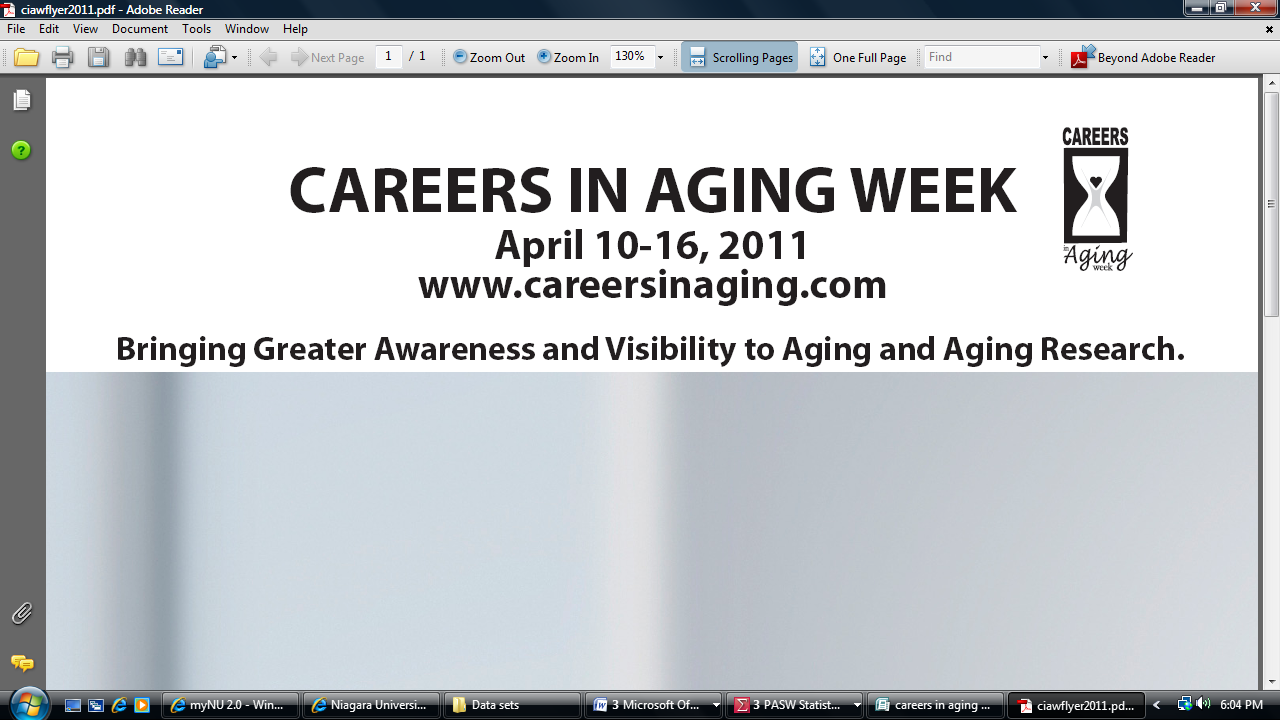 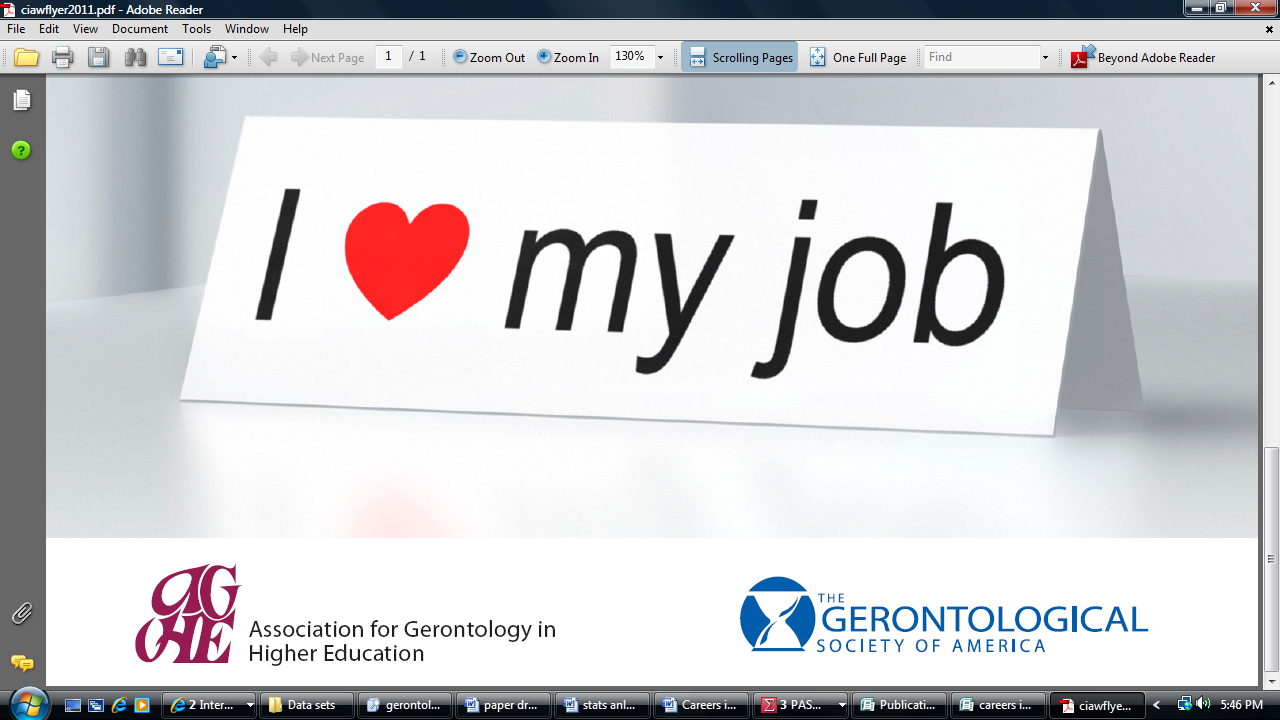